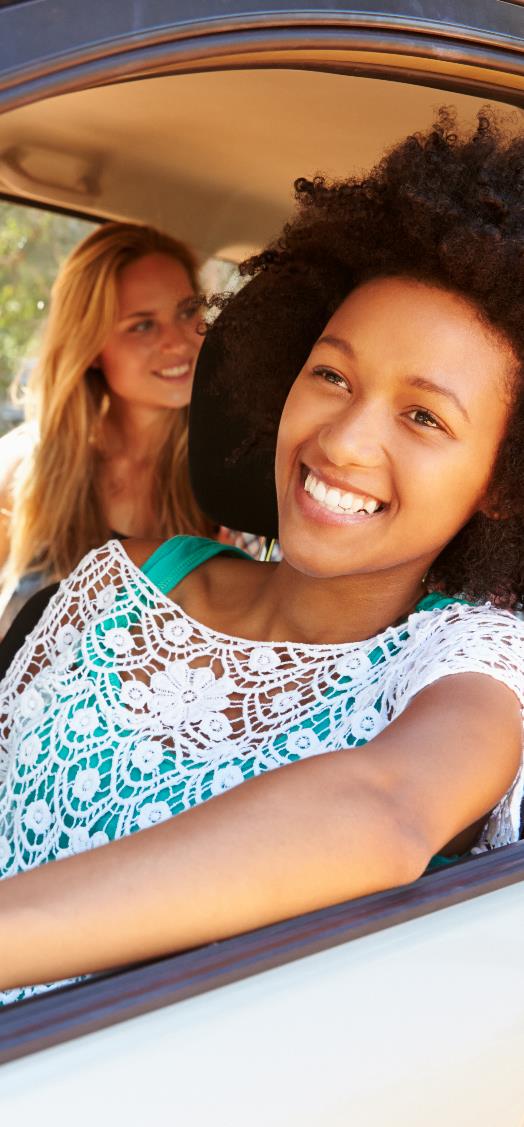 Millennials and Me
TU Delft
Smart Public Transport Lab
24 September 2018

Alexa Delbosc
@AlexaDelbosc
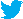 About me
My research areas
All about millennials
Personal reflections
Melbourne
City of 4.8 million
A city of sprawl and of cars
740 cars / 1,000 people
480 cars / 1,000 people
Monash
Source: Chris Loader, ChartingTransport
Monash is Victoria’s largest university with campuses in 5 countries
About me
Senior Lecturer at Monash Institute of Transport Studies
In the Department of Civil Engineering
Teach Traffic Engineering and Management subjects
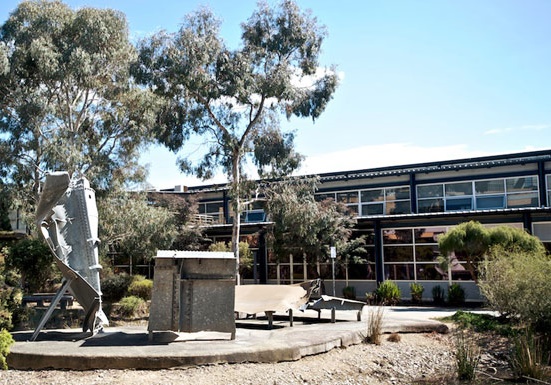 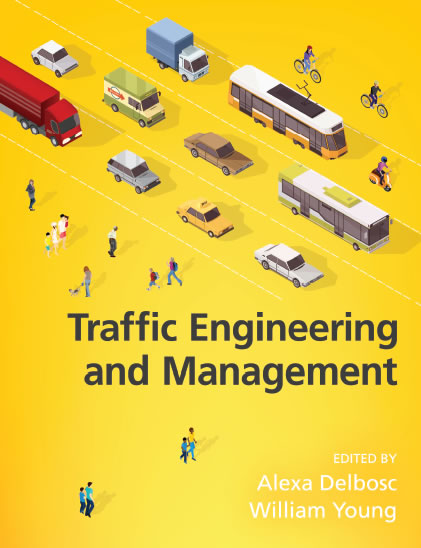 About me
Master of Social Psychology from Harvard 
PhD in Transport from Monash University
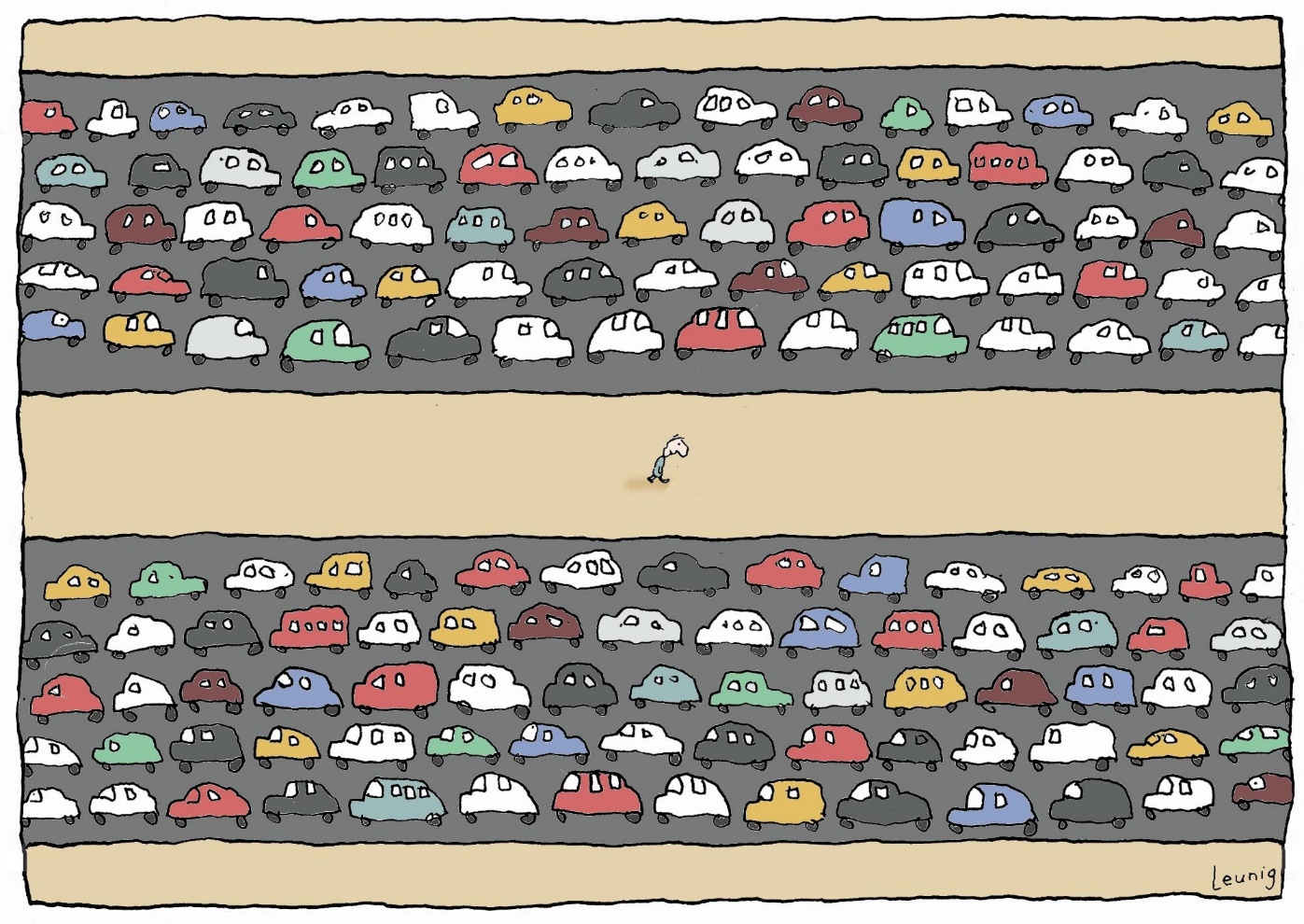 My Research Areas
Researcher in travel behaviour and psychology
Why do people fare evade?
Is all fare evasion ‘stealing?’
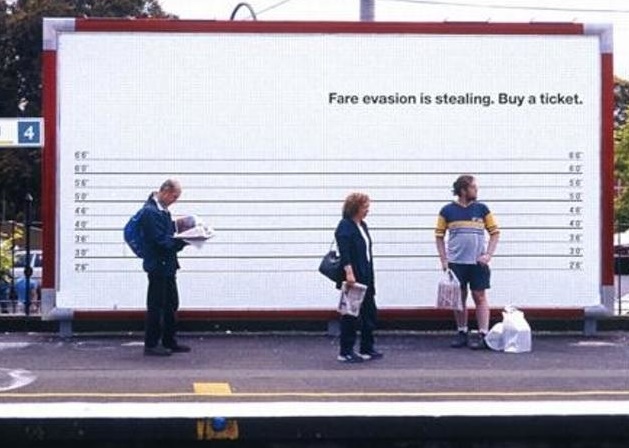 How do the reasons for fare evasion differ in the population?
Researcher in travel behaviour and psychology
How much mobility is ‘enough’ to make you happy?
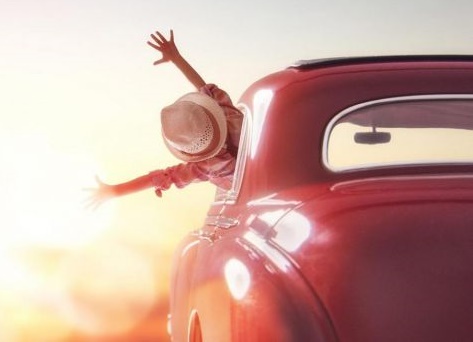 Which is more important to well-being, mobility or accessibility?
Researcher in travel behaviour and psychology
Why are millennials driving less than previous generations?
How is it related to their life stage?
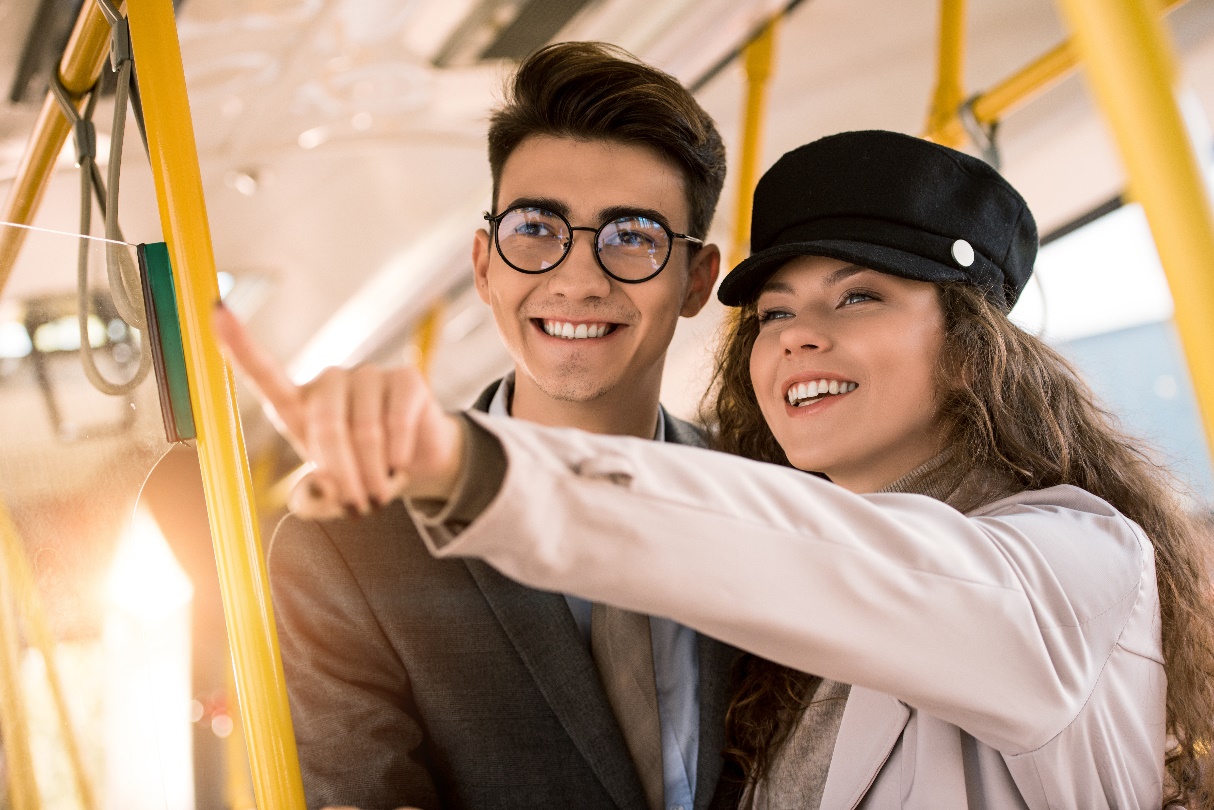 Are they using public transport more?
How will their travel behaviour change as they age?
All About Millennials
What is in store for the future of millennials?
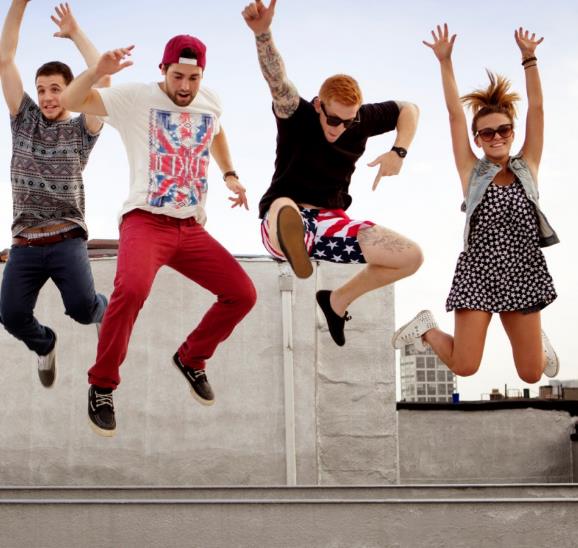 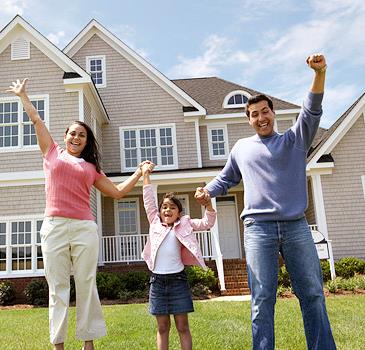 Huffingtonpost.com
Hometrustmortgageloansatlantageorgia.com
How does that relationship differ within the millennial generation?
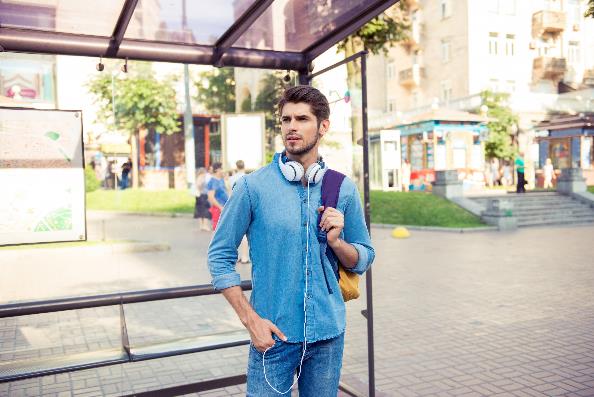 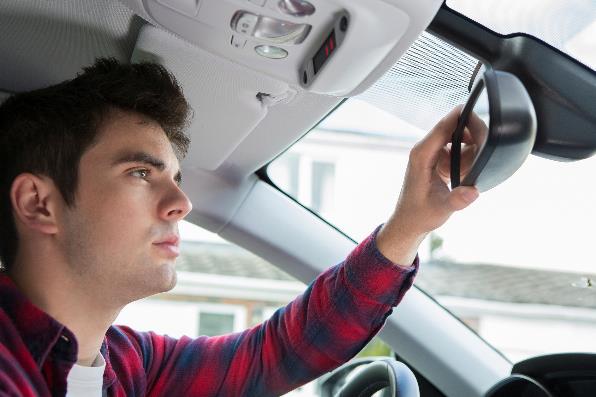 Millennial Mobility Panel Study (MMPS)
What is the relationship between future life course and travel behaviour?
How does that vary within the millennial generation?
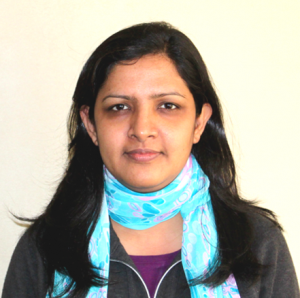 Supported by Research Assistant
Dr Farhana Naznin
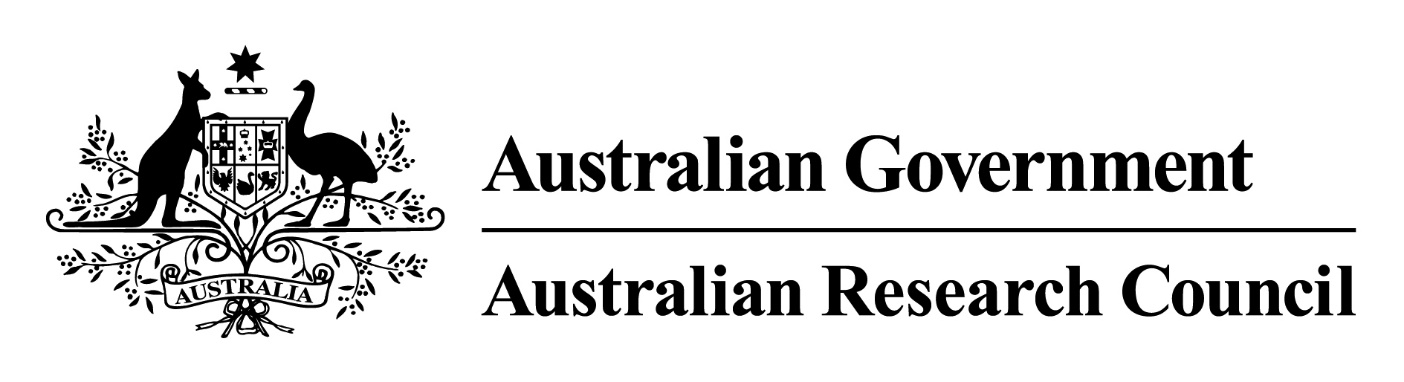 Millennial Mobility Panel Study (MMPS)
Through a survey of 21-25 year olds in Melbourne and regional Victoria
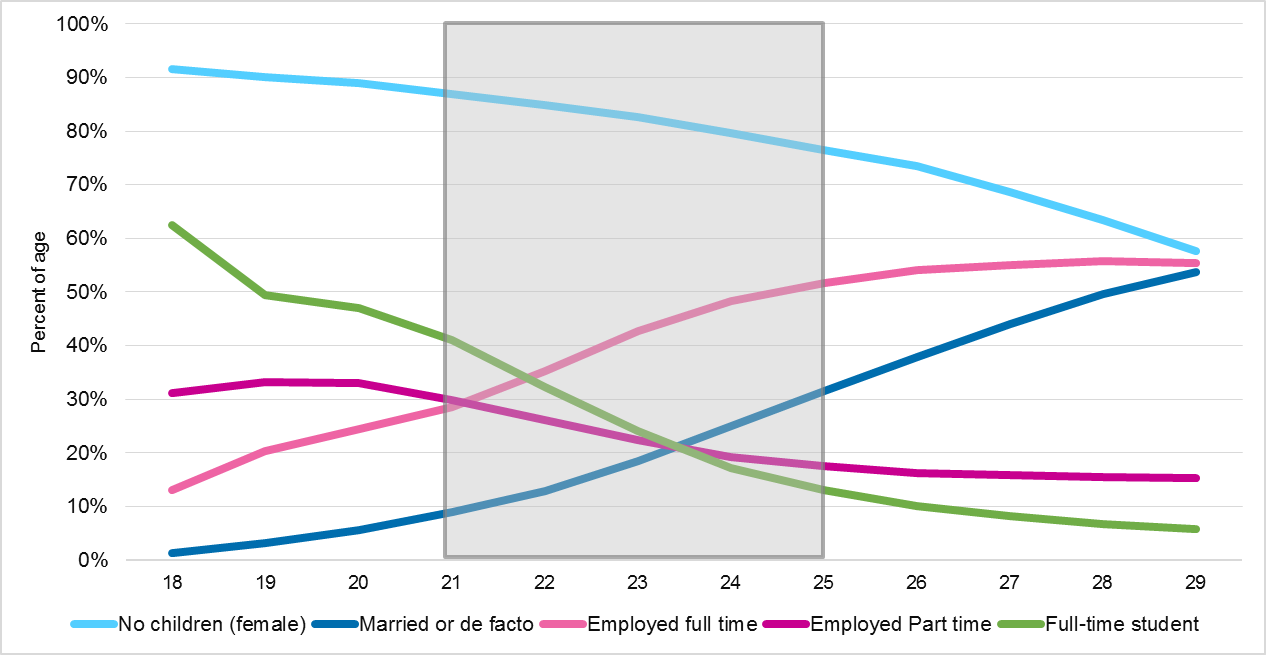 Asked how respondents saw their future unfolding
How likely is it that you will …. In the next 12 months, 3 years or by age 30?
Get a driving license (“P’s”)
Have your own car
Get a part-time job
Get a full-time job
Move out of your parent’s home
Move in with a partner
Buy a home
Get married
Have children
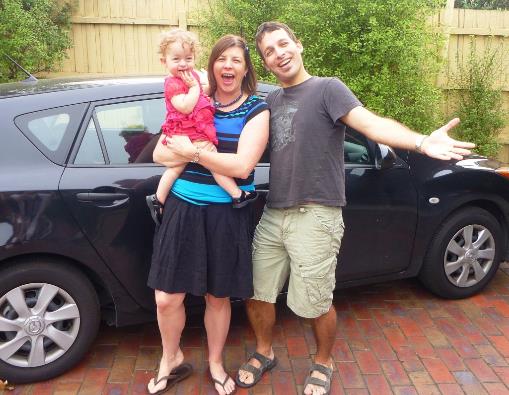 No chance (0)
Below-even chance (1 to 5)
Above-even chance (6 to 9)
Certainty (10)
Already done (11)
Latent Class Analysis identifies groupings based on responses
Traditional
In 12 months?
Launching Traditional
Get a license? Buy a car? Move out? Get a job? Marry? Have Kids? Buy a home?
Independent
Delayed with Cars
By age 30?
In 3 years?
Delayed without Cars
From 27
To five
Log-likelihood minimised at 5-clusters
Traditional segment (24% of sample)
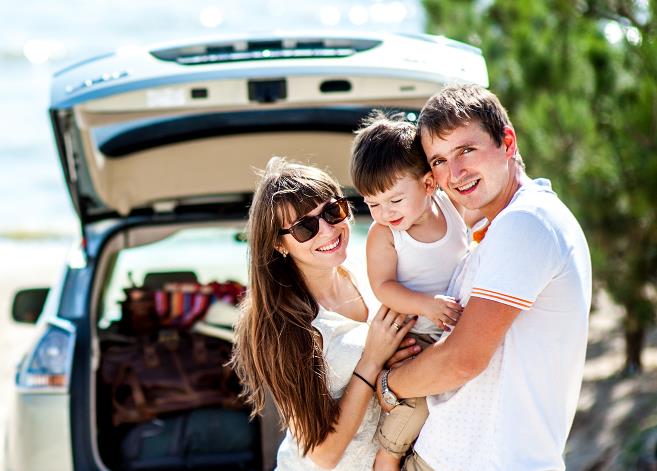 Working, living with a partner
Some already bought home, married, had children
More likely to live in regional Victoria (42% vs. survey average 23%)
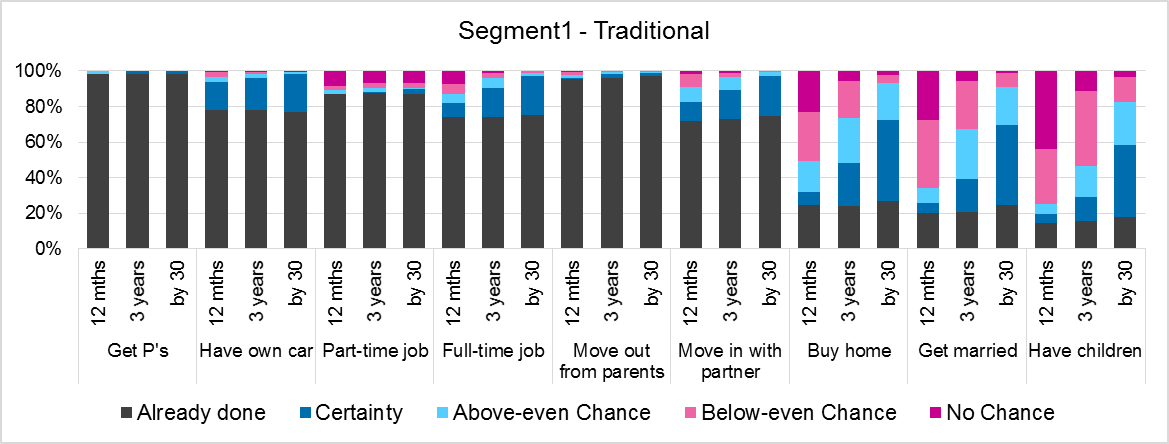 Launching Traditional segment (20% of sample)
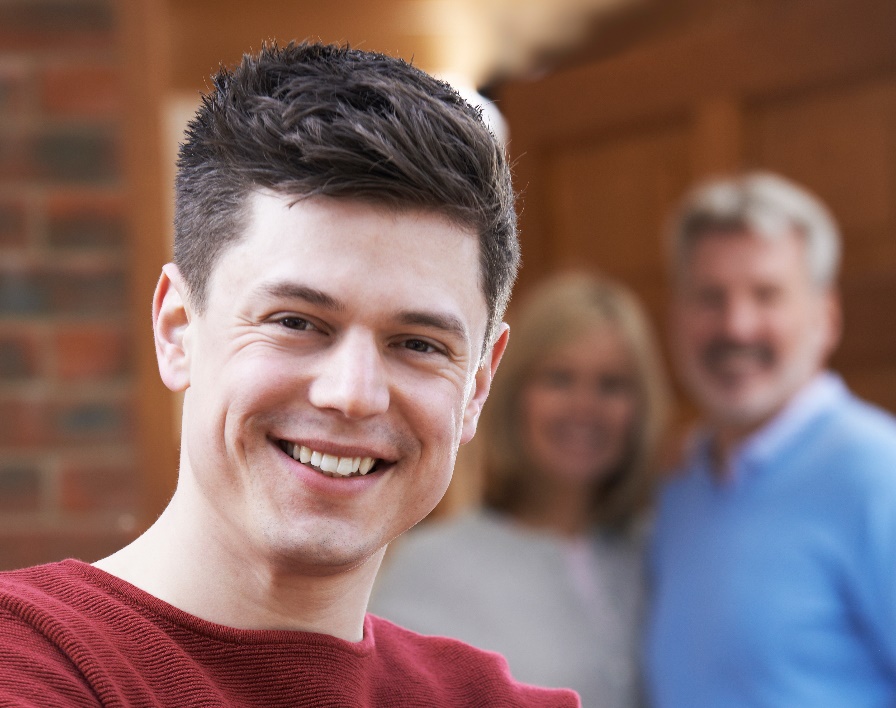 Living at home with parents, but long-term view toward a traditional future
60% were certain or above-even to buy a home within 3 years
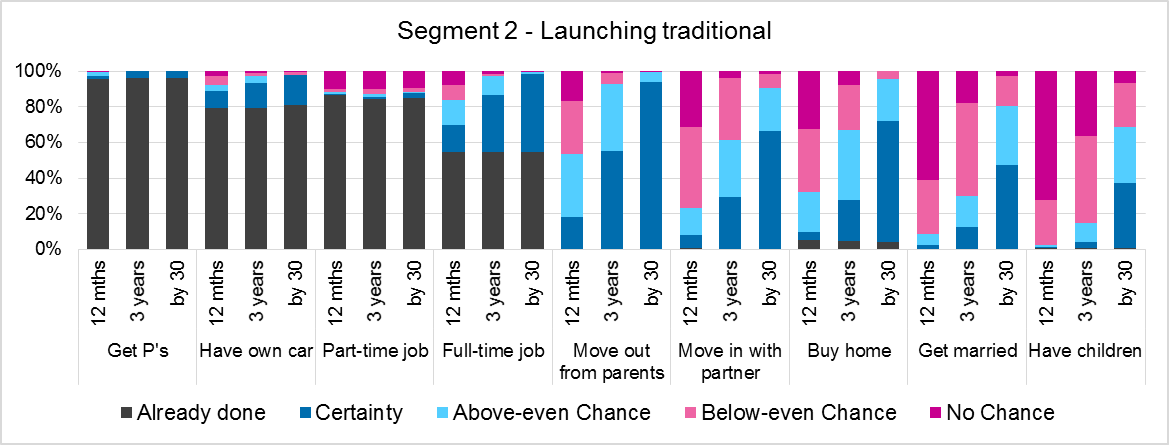 Independent segment (19% of sample)
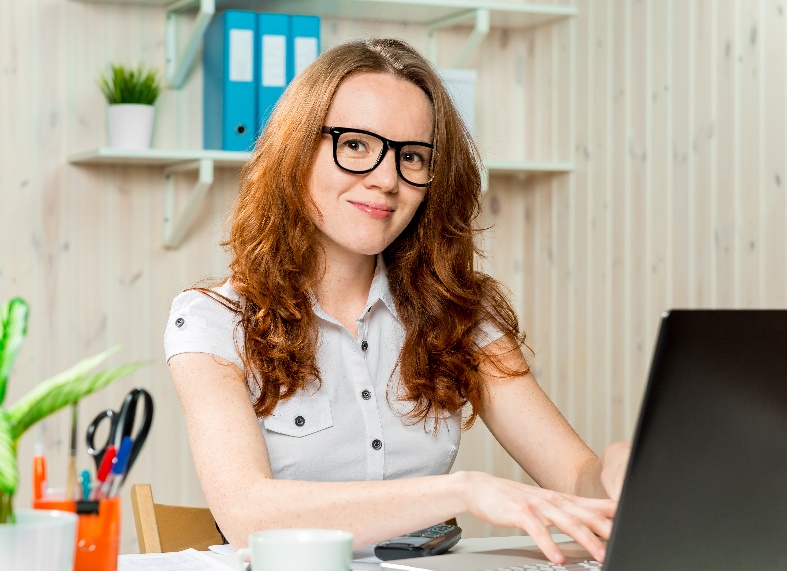 Working full-time, living away from parents
Buying home, marriage, children not on the near horizon
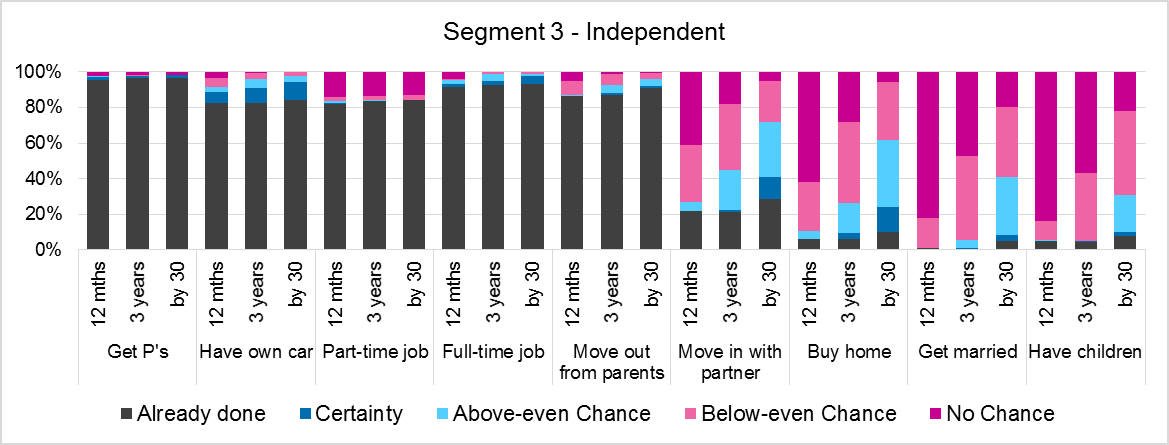 Delayed with Cars segment (21% of sample)
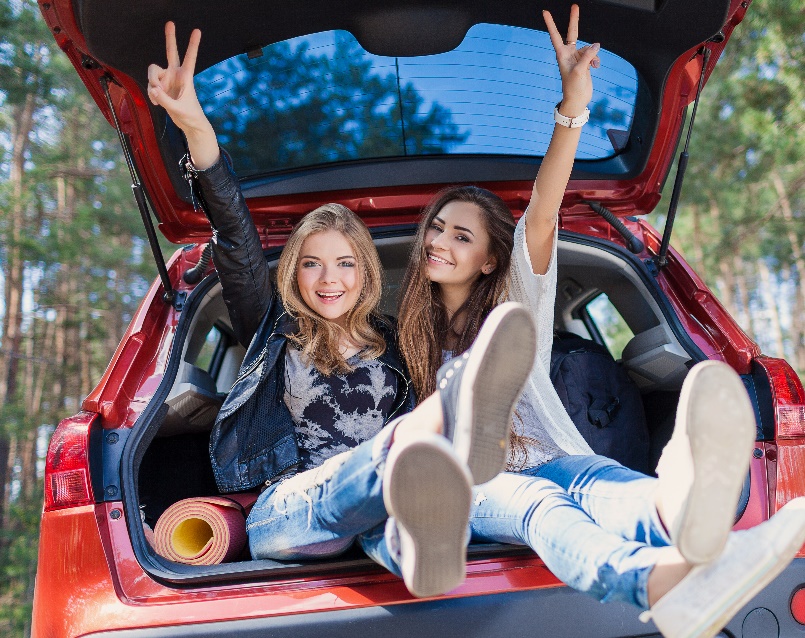 More likely to be studying, lower-income
Low chance of marriage, home, children
Most already have a car
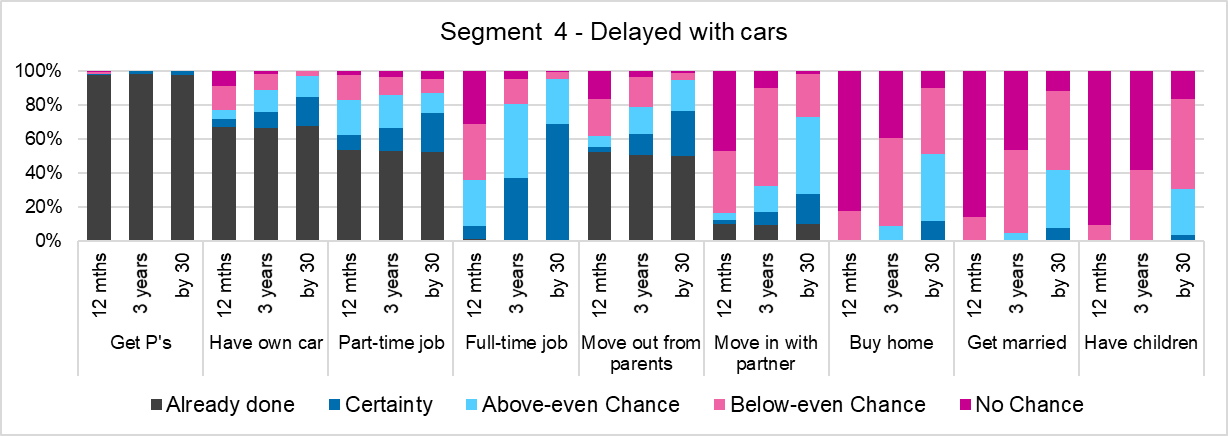 Delayed without Cars segment (16% of sample)
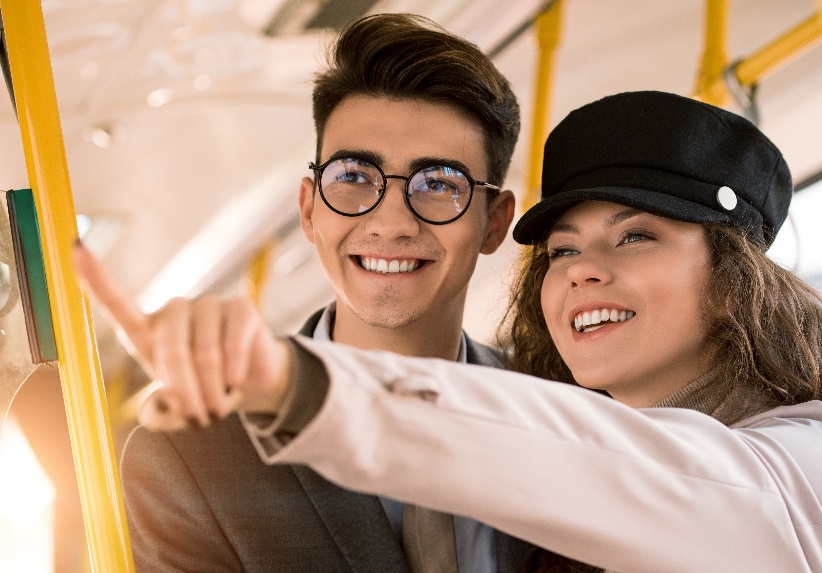 More likely to be studying, lower-income
Low chance of marriage, home, children
Cars are a medium-term issue 
Most likely to be from overseas (29% vs. 14% of survey respondents)
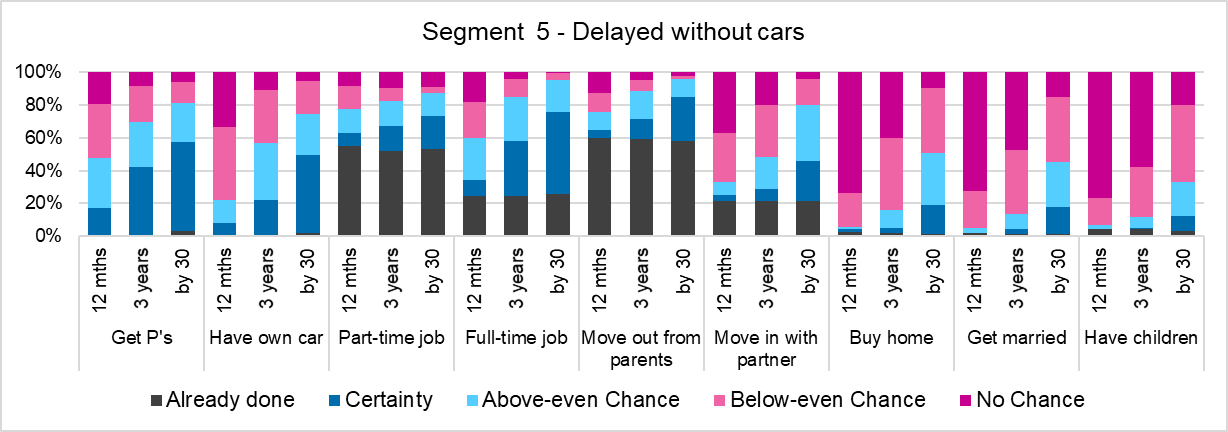 Life stage strongly associated with transport use…
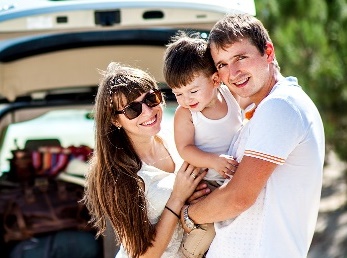 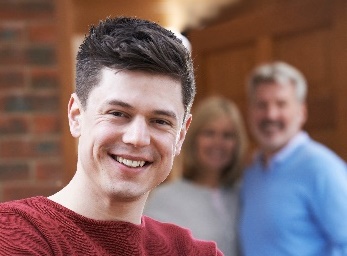 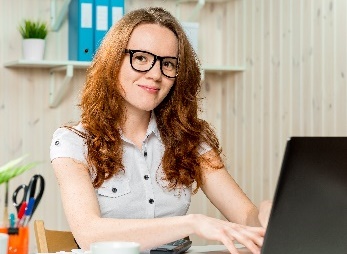 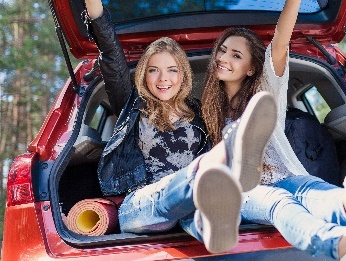 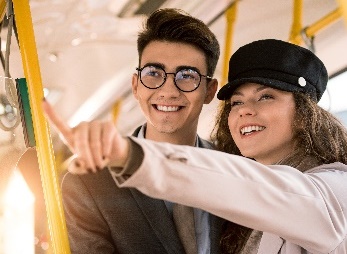 …attitudes to transport modes…
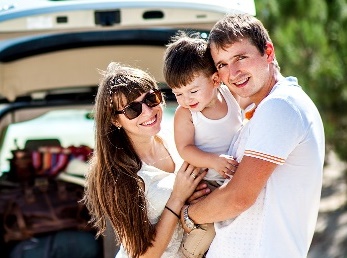 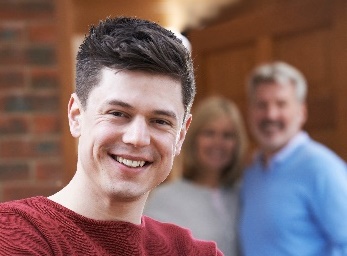 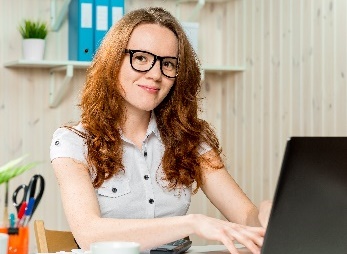 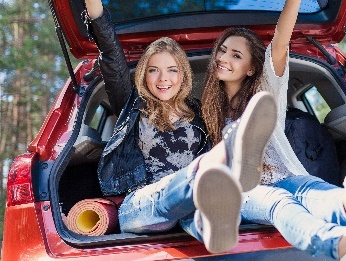 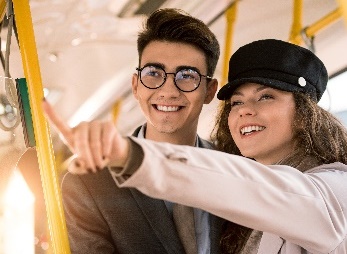 …and with where they see themselves ‘settling down’
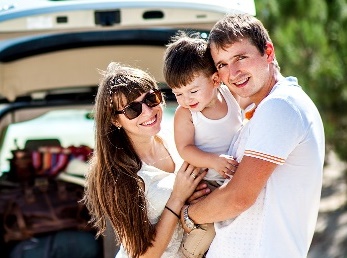 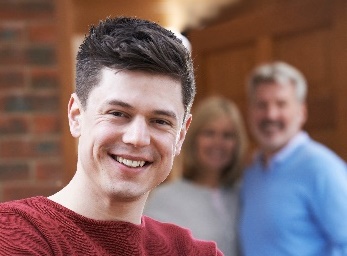 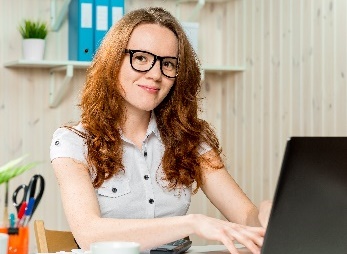 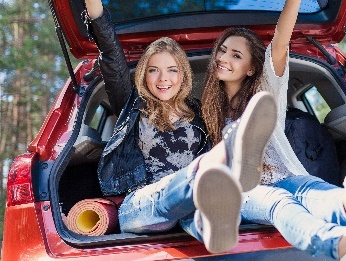 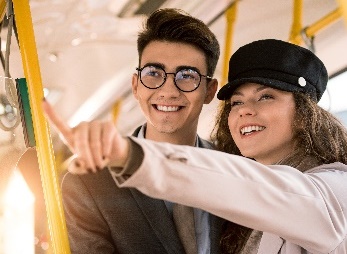 A summary of life course timelines
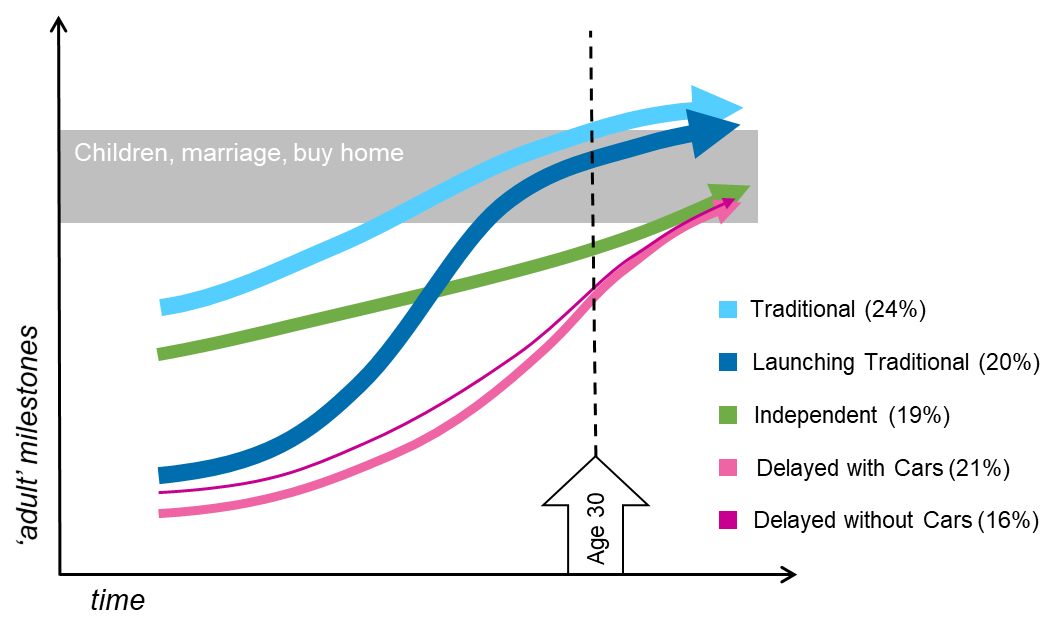 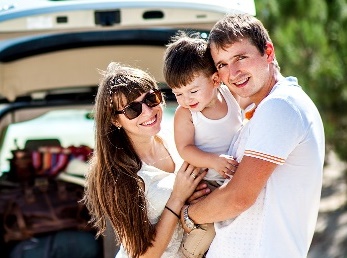 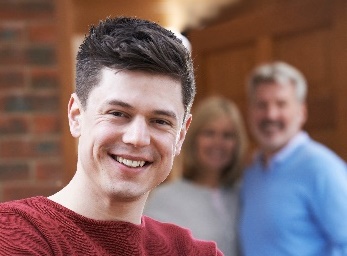 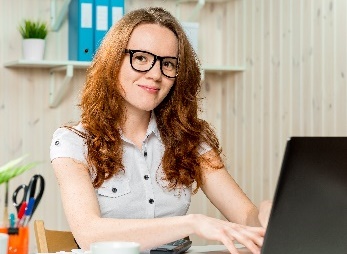 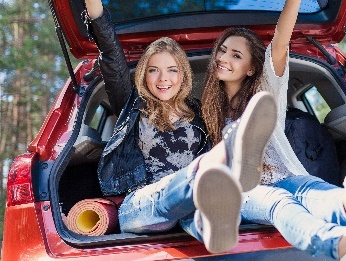 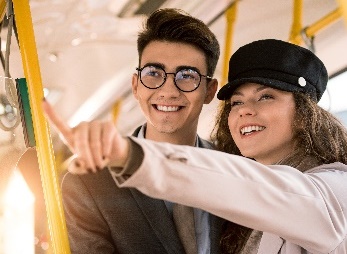 Different groups have different policy implications
A few personal reflections
Transport is a ‘broad church’
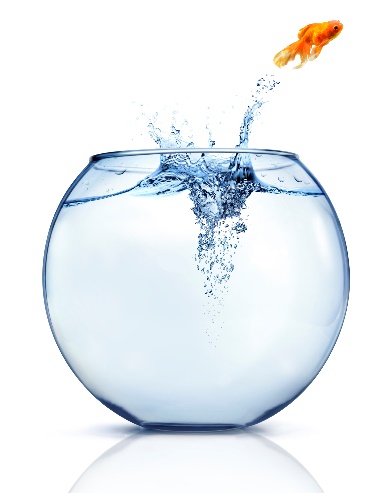 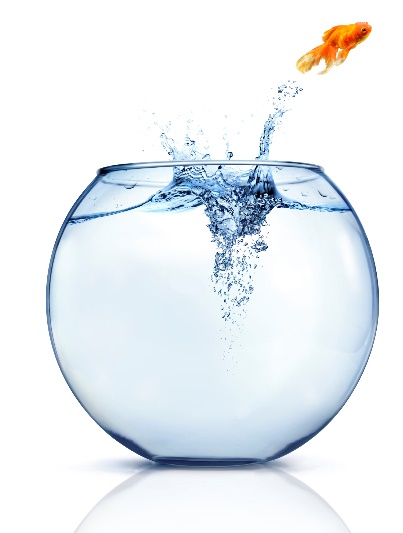 Geography
Economics
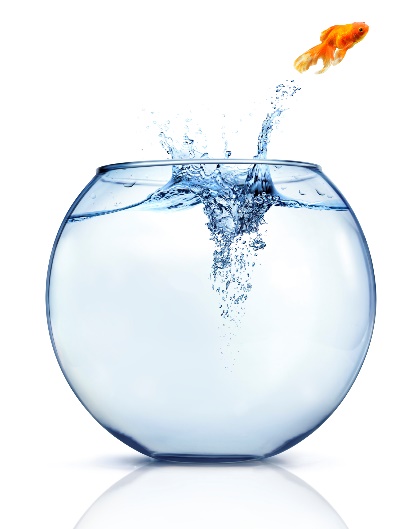 Public policy
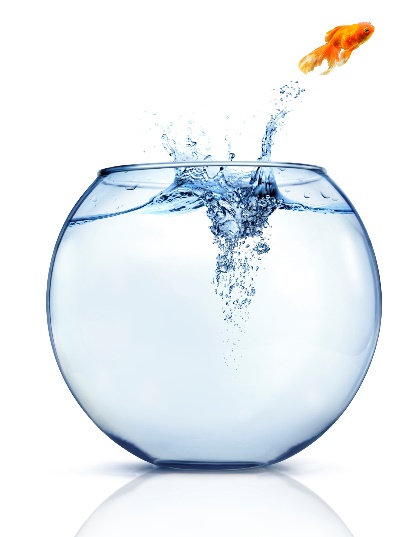 Transport
Psychology
Electrical engineering
Cross-disciplinary research is the future
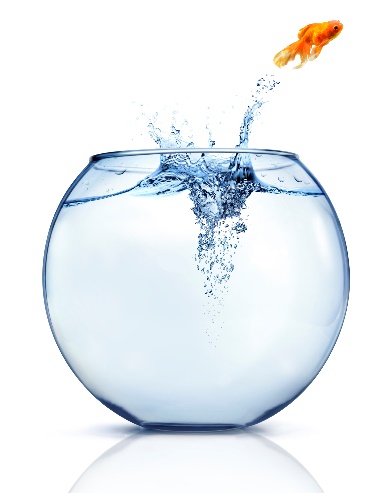 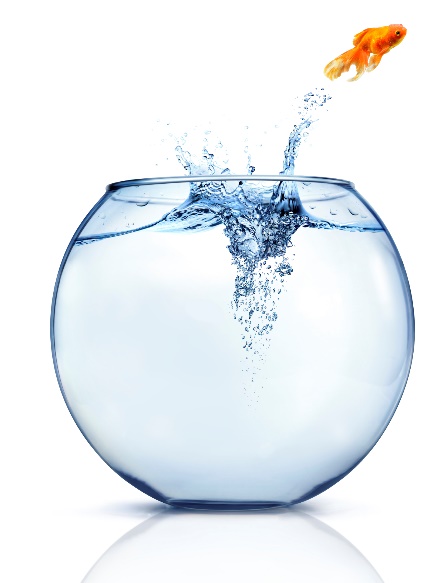 Biochemists
Social scientists
Civil engineering
Psychologist
Discovery Early Career Research Award
What does it take?
What do you get?
Within 5 years of your PhD
3 years of salary + project cost
Based at an Australian university
Very prestigious award
Need a top record, with a top group and a top project
You get to work with Australia’s leading public transport group
10% success rate
You get to live in Australia!
(Second) most liveable city in the world
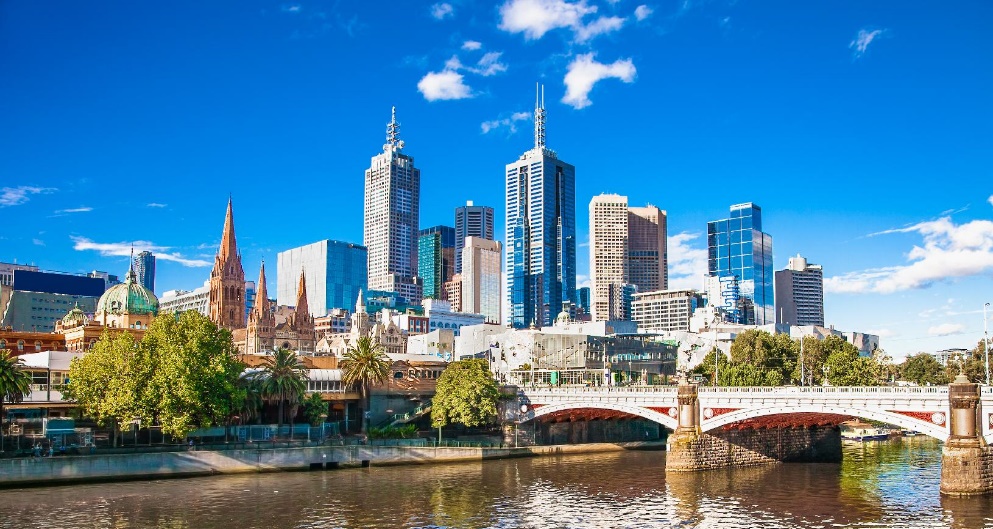 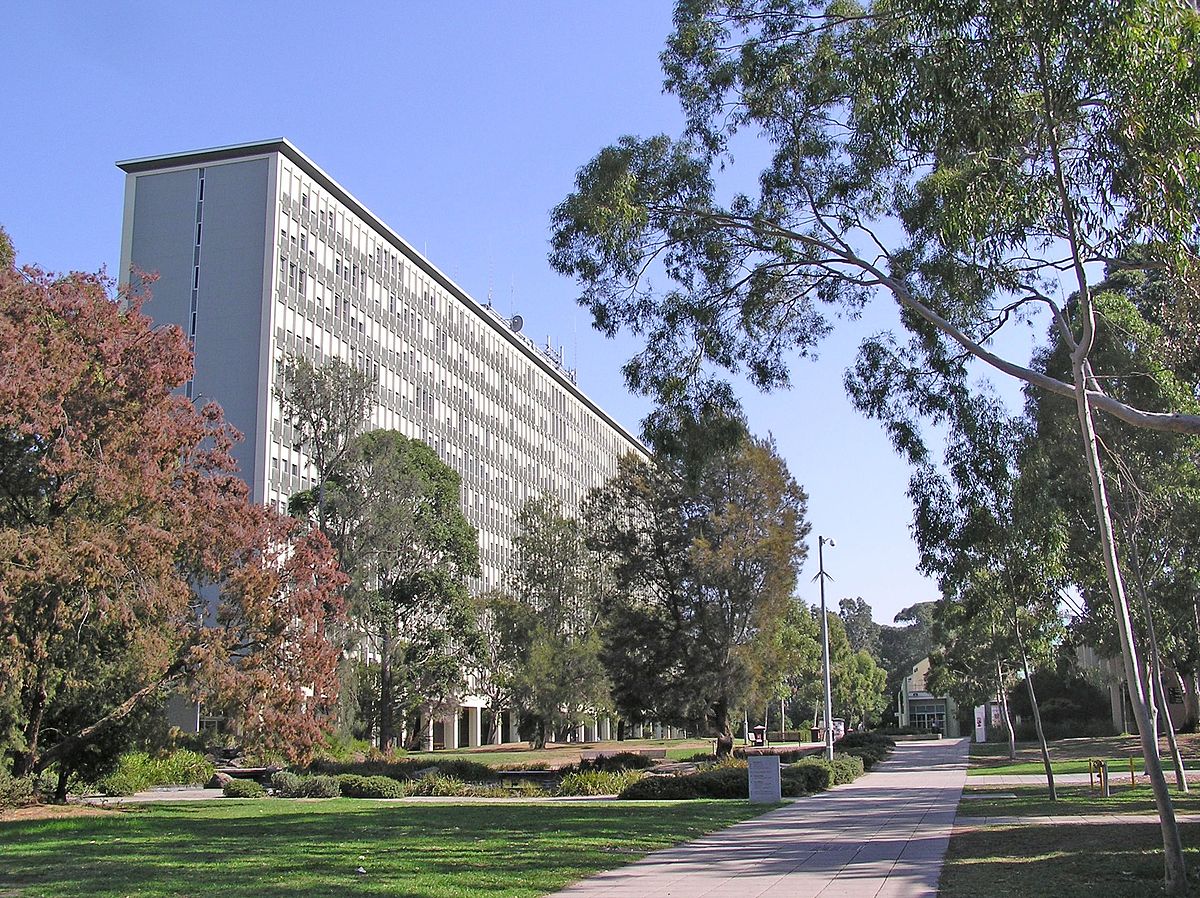 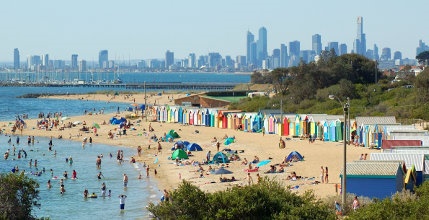 Any questions?
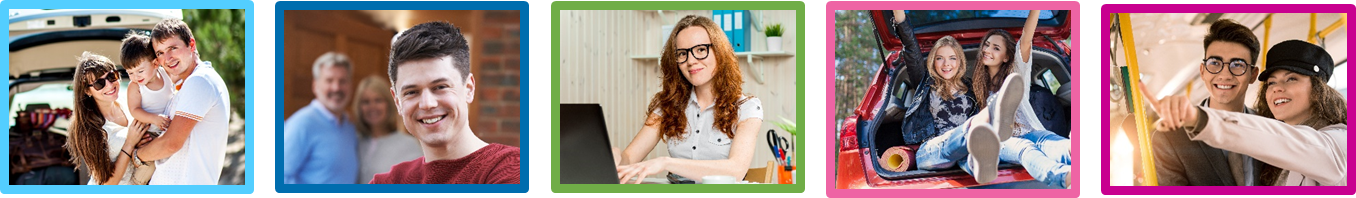